លក្ខណៈសម្បត្តិសម្រាប់អ្នកចងខ្សែស្ទូច
លក្ខណៈសម្បត្តិសម្រាប់អ្នកចងខ្សែស្ទូច
បន្ទុកសម្រាប់លើក​៖ 1 តោន ឬលើសនេះ
អ្នកទាំងឡាយណាដែលបានបញ្ចប់មុខវិជ្ជាបណ្តុះបណ្តាលជំនាញចងខ្សែស្ទូច
អ្នកទាំងឡាយណាដែលបានបញ្ចប់ការអប់រំពិសេសសម្រាប់ការងារខ្សែចងស្ទូច
ទម្ងន់នៃបន្ទុក៖ 0.5 តោន
និយមន័យនៃដងស្ទូច
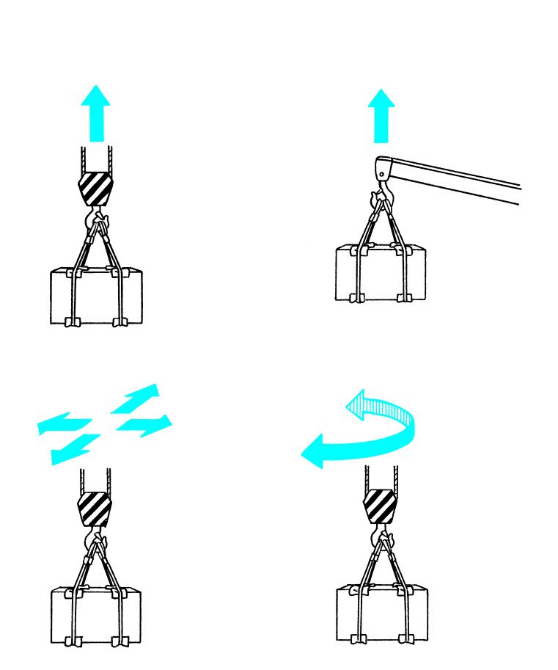 លើកបន្ទុកដោយប្រើថាមពល
ដឹកនាំបន្ទុកដែលត្រូវបានលើកតាមទិសផ្តេក
ទំនាក់ទំនងរវាងទំហំ និងដៃឃ្នាស់នៃកម្លាំង
ម៉ូម៉ង់នៃកម្លាំងគាស់
កំណល់
រ៉កអចល័ត
ទាញ 1 ម៉ែត្រ
វានឹងឡើង 1 ម៉ែត្រ
តំណឹងនៃខ្សែពួរធ្វើពីលួសនានាសម្រាប់ចងភ្ជាប់
m៖ ទម្ងន់នៃបន្ទុកនោះ
Fw៖ 9.8 x m (kN)
F1, F2៖ តំណឹងនៃខ្សែពួរធ្វើពីលួសសម្រាប់ចងភ្ជាប់ 
F៖ កម្លាំងសរុប (kN) 
F = Fw
P៖ កម្លាំងដែលទាញខ្សែពួរធ្វើពីលួសសម្រាប់ចងស្ទូចចូលក្នុង (kN)
មុំនៃខ្សែចងស្ទូច
ខ្សែពួរធ្វើពីលួសសម្រាប់ចងស្ទូច
រចនាសម្ព័ន្ធខ្សែពួរធ្វើពីលួស
ស្នូល
បាច់ខ្សែ
លួស
ប្រភេទនៃរង្វេញ
ខ្សែពួរដែលមានរង្វេលសរសៃបញ្ច្រាស S (ទៅឆ្វេង)
ខ្សែពួរដែលមានរង្វេលសរសៃធម្មតា S (ទៅឆ្វេង)
ខ្សែពួរមានសរសៃត្បាញមានទិសរង្វេលស្របគ្នា Z (ទៅស្ដាំ)
ខ្សែពួរដែលមានរង្វេលសរសៃធម្មតា Z (ទៅស្តាំ)
ខ្សែពួរដែលមាន​រង្វេលសរសៃធម្មតា
ខ្សែពួរដែល​មានសរសៃត្បាញ​មានទិសរង្វេលស្របគ្នា
វិធីសាស្ត្រវាស់វែងអង្កត់ផ្ចិតខ្សែពួរធ្វើពីលួស
អង្កត់ផ្ចិត
ខុស
ត្រូវ
ចំនួនខ្សែពួរ និងមុំនៃខ្សែចងស្ទូច (a = មុំនៃខ្សែចងស្ទូច)
អង្កត់ទ្រូង
ការចងស្ទូចខ្សែពួរពីរជាមួយចំណុចពីរ
ការចងខ្សែស្ទូចដោយខ្សែពួរបីដែលមានបីចំណុច
ការចងខ្សែស្ទូចដោយខ្សែពួរបួនដែលមានបួនចំណុច
កត្តាតំណឹង និងមុំនៃខ្សែចងស្ទូចរបស់ខ្សែពួរធ្វើពីលួស
មុំនៃខ្សែចងស្ទូច
កត្តាតំណឹង
ខ្សែពួរធ្វើពីលួសសម្រាប់ចងស្ទូច
តំណកៀបដែលមានស្នាប់ និងក្រវិលទម្ពក់នៅចុងនីមួយៗ
ការចងកួចបង្កើតរង្វង់កំណួចនៅចុងសងខាង
តំណកៀបដែលមានស្នាប់ និងងៀងទម្ពក់នៅចុងនីមួយៗ
តំណកៀបនៅចុងសងខាង
ខ្សែពួរធ្វើពីលួសដែលគ្មានចុង
ខ្សែពួរធ្វើពីលួសមានកង
វិធីសាស្ត្រតភ្ជាប់ដោយការកៀប
ខ្សែពួរធ្វើពីលួស
ស្នាប់
ដៃស្រោប (សំលោហៈអាលុយមីញ៉ូមពិសេស)
ខ្សែពួរធ្វើពីលួស
ការប្រុងប្រយ័ត្ននៅពេលប្រើខ្សែពួរធ្វើពីលួសសម្រាប់ការចងស្ទូច
មុំនៃខ្សែចងស្ទូច
ដាក់ឱ្យមានសណ្ដាប់ធ្នាប់
បន្ទះទ្រនាប់
មុំនៃខ្សែចងស្ទូច
សំណើម
កម្ដៅ
អាស៊ីត
ធូលី
ការ​ស្ទូចផ្ទេរ​ដោយប្រើខ្សែចងតែមួយ
ការប្រុងប្រយ័ត្នចំពោះការរក្សាទុក
ប្រភេទនៃច្រវ៉ាក់
ច្រវ៉ាក់តំណ
អង្កត់ផ្ចិតក្រៅមធ្យម
ច្រវ៉ាក់តំណមានរបារទទឹង
អង្កត់ផ្ចិតក្រៅមធ្យម
ខ្សែចងស្ទូច​ជាច្រវ៉ាក់
ច្រវ៉ាក់មានកង/ក្រវិល
កង/ក្រវិល
ច្រវ៉ាក់មានងៀងទម្ពក់
ទីតាំងនៃក្រវិលទំពក់
ឧទាហរណ៍នៃការប្រើក្រវិលទំពក់
ពន្លួញមានកងរង្វង់
ឡោស៊ីមាន​កងរង្វង់
ឧទាហរណ៍នៃការប្រើពន្លួញមានកងរង្វង់
ប្រើរ៉ងដើម្បីលៃតម្រូវ
ឆ្នឹមសម្រាប់លើកបន្ទុក
ឆ្នឹមសម្រាប់លើកបន្ទុក
បន្ទះទ្រនាប់
បន្ទះកៅស៊ូ
ក្រណាត់
ថង់ក្រចៅ
ទង់ដែង ឬសំលោហៈទង់ដែង
ទម្រង់ផ្សារ
បន្ទះម៉ាញ៉េទិច
ដុំទ្រ​ទម្ងន់
ត្រូវប្រើដុំទ្រទម្ងន់ដែលមានទំហំស្មើគ្នា។
ត្រូវកាន់ដុំទ្រទម្ងន់ពីចំហៀងដោយដៃទាំងពីរ។
ត្រូវកាន់ផ្នែកខាងឆ្វេង និងខាងស្ដាំនៃដុំទ្រទម្ងន់។
បន្ទុកទៅជាមិនមានលំនឹង។
មិនត្រូវដាក់ដៃពីលើវាទេ។
ការខូចទ្រង់ទ្រាយនៃច្រវ៉ាក់
តំណកោង
តំណរមួល
តំណប្រែប្រួលរូបរាង
រមួល
កោង
ពៀច
រង្វះមាត់ និងការសឹករិចរិលនៃងៀងទំពក់
ការសឹករេចរិលនៃក្រវិលទំពក់
សម្លៀកបំពាក់សម្រាប់ការចងខ្សែស្ទូច
ទីតាំងជម្លៀស
2 ម៉ែត្រ ឡើងទៅ
ការធ្វើដំណើរ
ទីតាំងជម្លៀស
45°
ការយោងស្ទូច
ការវិល
ការរំកិលកាត់ទទឹង
2 ម៉ែត្រ ឡើងទៅ
ទីតាំងជម្លៀស
2 ម៉ែត្រ ឡើងទៅ
ប្រវែងខ្សែបណ្តោយនៃបន្ទុក
ដងស្ទូចធ្វើដំណើរចល័តនៅខ្ពស់ផុតក្បាល ដងស្ទូចស្ពាន
ដងស្ទូចចល័ត ដងស្ទូចមានដៃ
វិធីសាស្ត្រនៃការពាក់ព្យួរនៅលើងៀងទំពក់
ការចងភ្ជាប់ខ្សែពួរធ្វើពីលួសដោយរង្វង់កំណួចខ្សែ
វិធីសាស្ត្រនៃការពាក់ព្យួរនៅលើងៀងទំពក់
ការ​ចងស្ទូចដោយមានរង្វិលតែមួយជុំ
ក្នុងរង្វង់ 60°
វិធីសាស្ត្រនៃការពាក់ព្យួរនៅលើងៀងទំពក់
ការចងខ្សែស្ទូច​ដោយ​ចងព័ទ្ធជុំវិញតែមួយជុំ
ក្នុងរង្វង់ 60°
វិធីសាស្ត្រនៃការពាក់ព្យួរនៅលើងៀងទំពក់
ការកួចចងបណ្ដោះអាសន្ននឹងងៀងទំពក់
ក្នុងរង្វង់ 60°
វិធីសាស្ត្រនៃការពាក់ព្យួរនៅលើងៀងទំពក់
ការចងព័ទ្ធជារង្វង់កំណួច
ការចងព័ទ្ធជារង្វង់កំណួច
ខ្សែពួរដែលមានប្រសិទ្ធភាព
ខ្សែ​នាំផ្លូវបន្ទុក​​
វិធីសាស្ត្រនៃការចងខ្សែពួរធ្វើពីលួសឲ្យជាប់នឹងទៅបន្ទុក
ការចងភ្ជាប់ខ្សែពួរធ្វើពីលួសដោយរង្វង់កំណួចខ្សែ
ពេលខ្សែពួរធ្វើពីលួសសម្រាប់ចងស្ទូចត្រូវបានបន្ធូរ រង្វង់កំណួចខ្សែ​អាច​នឹងដកចេញបាន។
វិធីសាស្ត្រនៃការចងខ្សែពួរធ្វើពីលួសឲ្យជាប់នឹងទៅបន្ទុក
ការ​ចងស្ទូចដោយមានរង្វិលតែមួយជុំ
មុំនៃខ្សែចងស្ទូច
មុំនៃខ្សែចងស្ទូច
ការចងខ្សែស្ទូចដោយខ្សែពួរពីរដែលមានបួនចំណុច
ការចងខ្សែស្ទូចដោយខ្សែពួរពីរដែលមានបួនចំណុច
វិធីសាស្ត្រនៃការចងខ្សែពួរធ្វើពីលួសឲ្យជាប់នឹងទៅបន្ទុក
ការចងខ្សែស្ទូចដោយខ្សែពួរពីរដែលមានពីរចំណុច (ការចងដោយ​ពាក់​ថ្ពក់​ដោយក្រវិលទំពក់)
វិធីសាស្ត្រនៃការចងខ្សែពួរធ្វើពីលួសឲ្យជាប់នឹងទៅបន្ទុក
ការចងខ្សែស្ទូចដោយខ្សែពួរពីរដែលមានពីរចំណុច (ការចងភ្ជិតដោយ​រង្វង់​កំណួច)
ការចងថ្ពក់ទៅកាន់ទិសដៅខុសផ្សេងគ្នា
ការចងថ្ពក់ដោយពាក់ថ្ពក់ទៅកាន់ទិសដៅដដែលដូចគ្នា
វិធីសាស្ត្រនៃការចងខ្សែពួរធ្វើពីលួសឲ្យជាប់នឹងទៅបន្ទុក
របៀបប្រើប្រាស់ក្រវិលទំពក់ (យកចិត្តទុកដាក់ចំពោះទីតាំងរបស់ពន្លួញ)
ពន្លួញវិល។
ពន្លូញមិនវិលទេ។
វិធីសាស្ត្រនៃការចងខ្សែពួរធ្វើពីលួសឲ្យជាប់នឹងទៅបន្ទុក
ការចងខ្សែពួរធ្វើពីលួសដោយរង្វង់កំណួច (យកចិត្តទុកដាក់ចំពោះ​ទីតាំង​គន្លាក់មុខតំណនៃការសង្កត់ភ្ជាប់គ្នា)
វិធីសាស្ត្រនៃការចងខ្សែពួរធ្វើពីលួសឲ្យជាប់នឹងទៅបន្ទុក
ការចងខ្សែស្ទូចដោយចងព័ទ្ធជុំវិញតែមួយជុំដោយខ្សែពួរពីរ និងចំណុច​បួន
វិធីសាស្ត្រនៃការចងខ្សែពួរធ្វើពីលួសឲ្យជាប់នឹងទៅបន្ទុក
ការចងថ្ពក់ដោយចងព័ទ្ធជុំវិញតែមួយជុំដោយខ្សែពួរពីរ និងចំណុចពីរ
វិធីសាស្ត្រនៃការចងខ្សែពួរធ្វើពីលួសឲ្យជាប់នឹងទៅបន្ទុក
កំណួច​ខ្សែចង​ស្ទូច​បែប​បេល
ការ​ចងស្ទូចដោយមានរង្វិលតែមួយជុំ
ការចងភ្ជាប់ខ្សែពួរធ្វើពីលួសដោយរង្វង់កំណួចខ្សែ
ប្រើប្រាស់ខ្សែពួរធ្វើពីលួសគ្មានទីបញ្ចប់
ការរុញបញ្ជូនផ្នែកកោងឆ្លងកាត់រង្វង់កំណួច
ការរុញបញ្ជូនរង្វង់កំណួចខ្សែកាត់ខ្សែពួរធ្វើពីលួសសម្រាប់ចងស្ទូចដែលត្រូវបានធ្វើឲ្យកោង
វិធីសាស្ត្រនៃការចងខ្សែពួរធ្វើពីលួសឲ្យជាប់នឹងទៅបន្ទុក
ការចងខ្សែស្ទូចដោយការចងកួចតែមួយនៅបាតក្រោម
មុំនៃខ្សែចងស្ទូច
វិធីសាស្ត្រនៃការចងខ្សែពួរធ្វើពីលួសឲ្យជាប់នឹងទៅបន្ទុក
ការ​ស្ទូចផ្ទេរ​ដោយប្រើខ្សែចងតែមួយ
ច្រវ៉ាក់ដែលមានអង្គំ
ច្រវ៉ាក់ដែលមានងៀងទម្ពក់នៃខ្សែចងស្ទូច
ច្រវ៉ាក់គ្មានចុងសម្រាប់ទំពក់ទម្រ
ច្រវ៉ាក់ដែលមានងៀងទម្ពក់បែបប្រើក្នុងរោងចក្រចាក់ពុម្ពលោហៈ (ដោយ​មានរង្វះមាត់ធំ)